Floating Point IICSE 351 Summer 2019
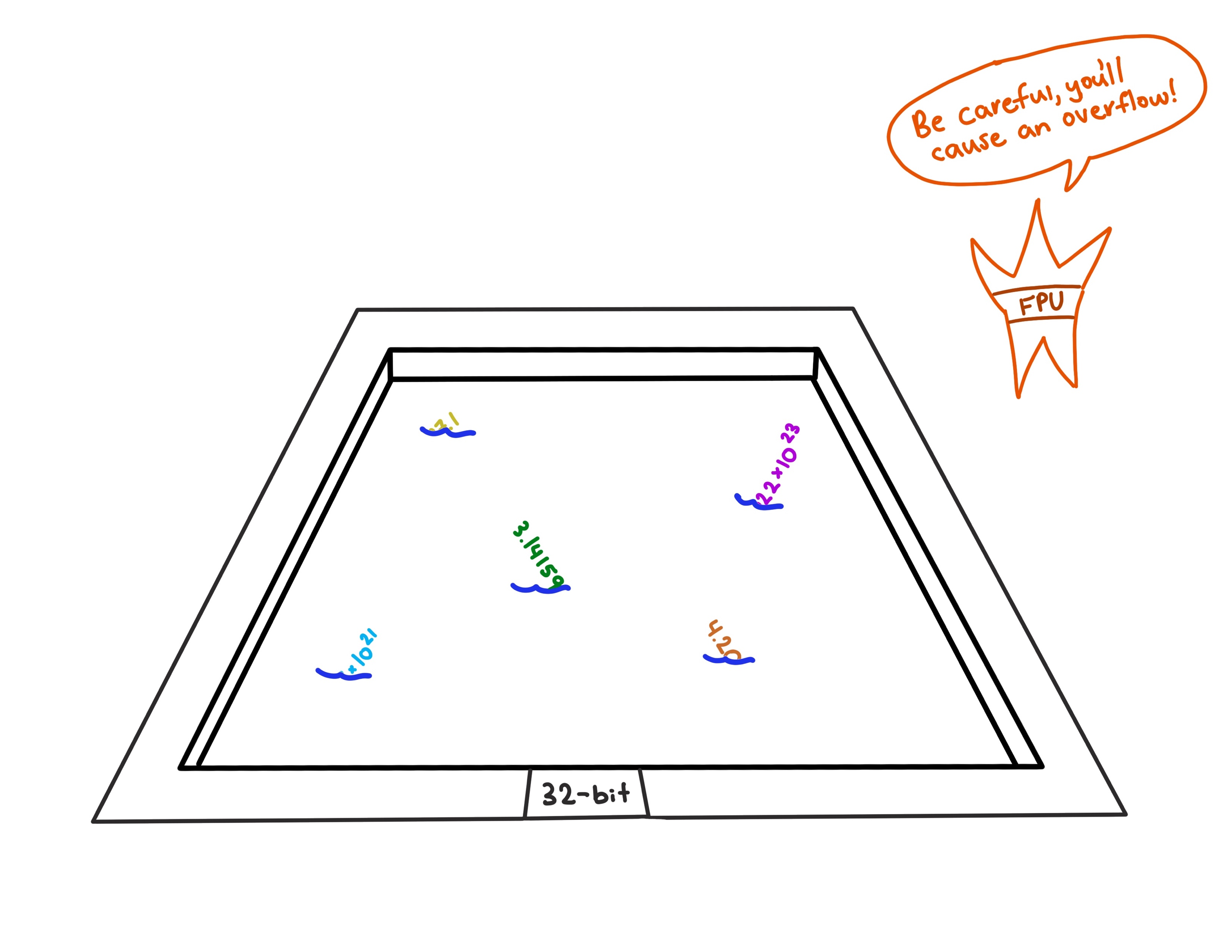 Instructor: 
Sam Wolfson	

Teaching Assistants:
Rehaan Bhimani
Corbin Modica
Daniel Hsu
FPU = floating point unit
Administrivia
Lab 1b now due Friday (7/12)
Submit bits.c and lab1Breflect.txt on Gradescope
Extra credit must be submitted separately: also submit bits.c to “Lab 1b Extra Credit” assignment

Homework 2 out now, due next Wednesday (7/17)
On Integers, Floating Point, and x86-64
2
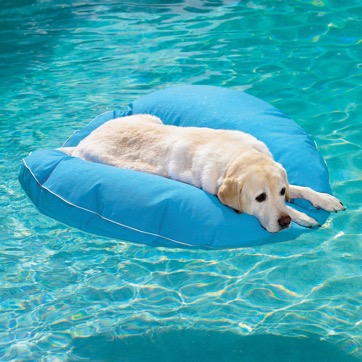 Floating Point Topics
Fractional binary numbers
IEEE floating-point standard
Floating-point operations and rounding
Floating-point in C





There are many more details that we won’t cover
It’s a 58-page standard…
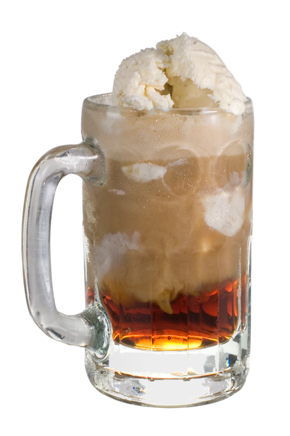 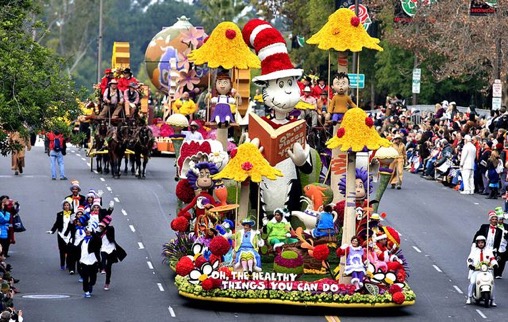 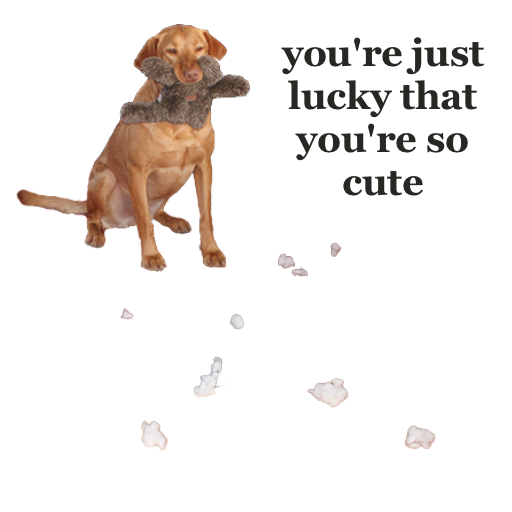 3
[Speaker Notes: Tell the joke about floats!

(last photo unrelated)

Start by talking about representing fractional numbers in binary in general
Then about the IEEE Standard for floating point representation, operations, 
Will not cover:
All the details of the 58-page spec
Or expect you to perform operations
Want to show you how floating point values are represented
To give you a sense of the kinds of things that can go wrong with them]
Floating Point Summary
Floats also suffer from the fixed number of bits available to represent them 
Can get overflow/underflow, just like ints
“Gaps” produced in representable numbers means we can lose precision, unlike ints
Some “simple fractions” have no exact representation (e.g. 0.2)
“Every operation gets a slightly wrong result”
Floating point arithmetic not associative or distributive
Mathematically equivalent ways of writing an expression may compute different results
Never test floating point values for equality!
Careful when converting between ints and floats!
4
[Speaker Notes: So how do we actually represent fractional numbers?]
xx.yyyy
21
2-4
20
2-1
2-2
2-3
Representation of Fractions
“Binary Point,” like decimal point, signifies boundary between integer and fractional parts:

	Example 6-bit	representation:

Example: 	10.10102 = 1×21 + 1×2-1 + 1×2-3 = 2.62510
5
[Speaker Notes: Before we talk about floating point, let’s just think about how we represent fractions.
Exactly the same as decimal! Except now we have powers of 2 instead of powers of 10.
Negative powers of 2 to the right of the binary point.
What does that mean? 2^-1 = ½, etc.
instead of 10^-1 = 0.1]
Fractional Binary Numbers
2i
2i–1
4
• • •
2
1
.
bi
bi–1
• • •
b2
b1
b0
b–1
b–2
b–3
b–j
• • •
1/2
• • •
1/4
1/8
2–j
Representation
Bits to right of “binary point” represent fractional powers of 2
Represents rational number:
6
[Speaker Notes: let's see some examples.]
Fractional Binary Numbers
Value	Representation
5 and 3/4	
2 and 7/8	
47/64	
Observations
Shift left = multiply by power of 2
Shift right = divide by power of 2
Numbers of the form 0.111111…2 are just below 1.0
1/2 + 1/4 + 1/8 + … + 1/2i + … ➙ 1.0
Use notation 1.0 – ε
101.112
10.1112
0.1011112
7
[Speaker Notes:  = lowercase epsilon
2 and 7/8 = 2 + 4/8 + 2/8 + 1/8
Shifting still works!]
Limits of Representation
Limitations:
Even given an arbitrary number of bits, can only exactly represent numbers of the form x * 2y  (y can be negative)
Other rational numbers have repeating bit representations

	Value:			Binary Representation:
1/3   = 0.333333…10 = 	0.01010101[01]…2
1/5   = 		0.001100110011[0011 ]…2
1/10 =   		0.0001100110011[0011 ]…2
8
[Speaker Notes: Example: impossible to represent 1/3 in decimal, and also binary! (example: decimal computer)
Surprising: cannot represent 1/5 (0.2) or 1/10 (0.1) in binary]
Fixed Point Representation
Implied binary point.  Two example schemes:
#1: the binary point is between bits 2 and 3	b7 b6 b5 b4 b3  [.] b2 b1 b0
#2: the binary point is between bits 4 and 5	b7 b6 b5 [.] b4 b3 b2 b1 b0
Wherever we put the binary point, with fixed point representations there is a trade off between the amount of range and precision we have
Fixed point = fixed range and fixed precision
range: difference between largest and smallest numbers possible
precision: smallest possible difference between any two numbers
Hard to pick how much you need of each!
9
[Speaker Notes: Why bother with floating point? Example: fixed point
Suppose we have 5 bits on the left, then implied binary point, then 3 bits on the right. – get bigger numbers but less precision
Tradeoff that you have to make
Only really useful when don’t have specialized hardware.
Sometimes want huge numbers, and sometimes want tiny, precise numbers.]
Floating Point Representation
Analogous to scientific notation
In Decimal:
Not 12000000, but	1.2 x 107		In C: 1.2e7
Not 0.0000012, but 1.2 x 10-6	In C: 1.2e-6
In Binary:
Not 11000.000, but 1.1 x 24
Not 0.000101, but 1.01 x 2-4
 We have to divvy up the bits we have (e.g., 32) among:
the sign (1 bit)
the mantissa (significand)
the exponent
10
[Speaker Notes: Just scientific notation but binary
Talk though decimal: move over the decimal point by the exponent
What do we need to store? (sign bit – ugh)]
mantissa
exponent
radix (base)
decimal point
Scientific Notation (Decimal)
Normalized form:  exactly one digit (non-zero) to left of decimal point
Alternatives to representing 1/1,000,000,000
Normalized: 	1.0×10-9
Not normalized: 	0.1×10-8,10.0×10-10
6.0210 × 1023
11
[Speaker Notes: we’re mostly just concerned with normalized form]
mantissa
exponent
binary point
radix (base)
Scientific Notation (Binary)
Computer arithmetic that supports this called floating point due to the “floating” of the binary point
Declare such variable in C as float (or double)
1.012   ×   2-1
12
[Speaker Notes: Two ways to get floating-point numbers in C:
Float (single-precision, 32 bits)
Double (64 bits)]
Scientific Notation Translation
13
[Speaker Notes: Fraction like 1/3 needs an infinite number of digits to be represented, even in base 10!
Think of fractional part in same way: could I use ½? ¼? Etc. until everything is filled out

1011.011 is the binary number
Move binary point three digits to the left
Multiply by 2^3 to get back
Positive, so sign bit would be 0
How to store this stuff in our bits?
Used to be a mess, so we standardized.]
Floating Point Topics
Fractional binary numbers
IEEE floating-point standard
Floating-point operations and rounding
Floating-point in C





There are many more details that we won’t cover
It’s a 58-page standard…
14
[Speaker Notes: Start by talking about representing fractional numbers in binary in general
Then about the IEEE Standard for floating point representation, operations, 
Will not cover:
All the details of the 58-page spec
Or expect you to perform operations
Want to show you how floating point values are represented
To give you a sense of the kinds of things that can go wrong with them]
IEEE Floating Point
IEEE 754 
Established in 1985 as uniform standard for floating point arithmetic
Main idea: make numerically sensitive programs portable
Specifies two things: representation and result of floating operations
Now supported by all major CPUs

Driven by numerical concerns
Scientists/numerical analysts want them to be as real as possible
Engineers want them to be easy to implement and fast
In the end:
Scientists mostly won out
Nice standards for rounding, overflow, underflow, but...
Hard to make fast in hardware
Float operations can be an order of magnitude slower than integer ops
15
[Speaker Notes: Back in the 80s, it was like the wild west out there
Institute of Electrical and Electronics Engineers
Committee had to balance concerns
Scientists wanted them to be as real as possible
Engineers wanted it to be as easy to implement in HW as possible
Floating point can be order of magnitude slower than integer
When we get super desperate, turn to fixed point
But computers are pretty fast, right?

Standards for single-precision (32 bits) and double (64 bits)]
Floating Point Encoding
Use normalized, base 2 scientific notation:
Value:		±1 × Mantissa × 2Exponent
Bit Fields:	(-1)S × 1.M × 2(E–bias)
Representation Scheme:
Sign bit (0 is positive, 1 is negative)
Mantissa (a.k.a. significand) is the fractional part of the number in normalized form and encoded in bit vector M
Exponent weights the value by a (possibly negative) power of 2 and encoded in the bit vector E
23 22
31 30
0
S
E
M
1 bit
8 bits
23 bits
16
[Speaker Notes: here, we do have a sign bit (yes, this means negative zero)
This is the value that we end up with – how we actually store it in 32 bits is…
According to IEEE standard.

Start with bias…what does that mean? 
We want positive and negative exponents.
Why not just use 2’s complement?
Helps with comparison and building hardware for FP.]
The Exponent Field
17
The Mantissa (Fraction) Field
Note the implicit 1 in front of the M bit vector
Example:  0b 0011 1111 1100 0000 0000 0000 0000 0000 is read as  1.12 = 1.510, not  0.12 = 0.510 
Gives us an extra bit of precision
Mantissa “limits”
Low values near 	M = 0b0…0 are close to 2Exp
High values near M = 0b1…1 are close to 2Exp+1
0
23 22
31 30
S
E
M
(-1)S x (1 . M) x 2(E–bias)
1 bit
8 bits
23 bits
18
[Speaker Notes: Recall that normalized form means we have one nonzero digit in front of the binary point
Since in binary that will always be a 1, we can store it implicitly. Don’t need to waste a bit!

So we’re storing everything after the binary point.

Example:
Sign bit 0, so positive
Subtract bias from exponent, (remember pattern? 2^7 – 1 = 127), 127 – 127 (bias) = 0.
Mantissa bits come after implicit 1, so we end up with 1.1, not 0.1.

Going to let you do an example…]
Peer Instruction Question
What is the correct value encoded by the following floating point number?
0b  0  10000000  11000000000000000000000

Vote at http://pollev.com/wolfson

+ 0.75
+ 1.5
+ 2.75
+ 3.5
We’re lost…
19
[Speaker Notes: Sign bit: 0, so positive
Exponent: 2^8 = 128. Bias is 127, so 128-127 = 1. (subtract the bias when going back from FP).
Mantissa: 1.11 (slap it behind a 1. )

1.11 * 2^1 = 3.5]
Precision and Accuracy
Precision is a count of the number of bits in a computer word used to represent a value
Capacity for accuracy
Accuracy is a measure of the difference between the actual value of a number and its computer representation
High precision permits high accuracy but doesn’t guarantee it.  It is possible to have high precision but low accuracy.
Example:  float pi = 3.14;
pi will be represented using all 24 bits of the mantissa (highly precise), but is only an approximation (not accurate)
20
[Speaker Notes: Number of bits limit the amount of accuracy we can have, but doesn’t guarantee better accuracy.
- example: pi stored to two decimal places, not accurate
How to be more precise?]
Need Greater Precision?
Double Precision (vs. Single Precision) in 64 bits




C variable declared as double
Exponent bias is now 210–1 = 1023
Advantages: 	greater precision (larger mantissa), 			greater range (larger exponent)
Disadvantages:	more bits used,			slower to manipulate
52 51
63 62
31
32
0
M (32 of 52)
S
E (11)
M (20 of 52)
21
[Speaker Notes: Exactly the same idea, just add more bits to each field (except for sign bit :P )
Know that it exists, we usually will to examples in single-precision just because it’s easier to fit on a slide]
Gaps!
+∞
-∞
0
Representing Very Small Numbers
But wait… what happened to zero?
Using standard encoding 0x00000000 = 
Special case:  E and M all zeros = 0
Two zeros!  But at least 0x00000000 = 0 like integers

New numbers closest to 0:
a = 1.0…02×2-126 = 2-126
b = 1.0…012×2-126 = 2-126 + 2-149
Normalization and implicit 1 are to blame
Special case: E = 0, M ≠ 0 are denormalized numbers
b
a
22
[Speaker Notes: Standard encoding would be: 2^-12
Given FP encoding of all zeros, means 0
Special case: doesn’t follow the rest of the conventions
Means that smallest exponent is -126, since -127 would be stored as all zeroes
With mantissa of all zeroes, we get 2^-126

Another special case: denorm, if exp is zero and mantissa != 0]
This is extra (non-testable) material
Denorm Numbers
Denormalized numbers
No leading 1
Uses implicit exponent of –126 even though E = 0x00

Denormalized numbers close the gap between zero and the smallest normalized number
Smallest norm: ± 1.0…0two×2-126 = ± 2-126
Smallest denorm: ± 0.0…01two×2-126 = ± 2-149
There is still a gap between zero and the smallest denormalized number
So muchcloser to 0
23
[Speaker Notes: CHANGE: no leading 1 anymore, instead we get a leading 0
- now, smallest number is 00….01]
Other Special Cases
E = 0xFF, M = 0:  ± ∞
e.g. division by 0
Still work in comparisons!
E = 0xFF, M ≠ 0:  Not a Number (NaN)
e.g. square root of negative number, 0/0, ∞–∞
NaN propagates through computations
Value of M can be useful in debugging
New largest value (besides ∞)?
E = 0xFF has now been taken!
E = 0xFE has largest:  1.1…12×2127 = 2128 – 2104
24
[Speaker Notes: Can go quickly, for your reference…]
Floating Point Encoding Summary
smallest E(all zeroes)
everything else
largest E(all ones)
25
[Speaker Notes: Also for reference.
Normalized is the “usual case”]
Summary
Floating point approximates real numbers:


Handles large numbers, small numbers, special numbers
Exponent in biased notation (bias = 2w-1–1) (if E=8, bias is 127)
Outside of representable exponents is overflow and underflow
Mantissa approximates fractional portion of binary point
Implicit leading 1 (normalized) except in special cases
Exceeding length causes rounding
23 22
31 30
0
S
E (8)
M (23)
26
[Speaker Notes: Skip though, just for your reference.]
Floating point topics
Fractional binary numbers
IEEE floating-point standard
Floating-point operations and rounding
Floating-point in C





There are many more details that we won’t cover
It’s a 58-page standard…
27
[Speaker Notes: Start by talking about representing fractional numbers in binary in general
Then about the IEEE Standard for floating point representation, operations, 
Will not cover:
All the details of the 58-page spec
Or expect you to perform operations
Want to show you how floating point values are represented
To give you a sense of the kinds of things that can go wrong with them]
Distribution of Values
What ranges are NOT representable?
Between largest norm and infinity
Between zero and smallest denorm
Between norm numbers?
Given a FP number, what’s the bit pattern of the next largest representable number?
What is this “step” when Exp = 0?
What is this “step” when Exp = 100?
Distribution of values is denser toward zero
Overflow (Exp too large)
Underflow (Exp too small)
Rounding
28
[Speaker Notes: We only have a certain number of bits, so there will be unrepresentable numbers.
Underflow you’ve maybe heard re: integers, but actually refers to something different
Actually only applies to FP, gap between smallest number and 0

Example not in 32 bits, but notice how gaps are getting larger as numbers get bigger

Next step is 2^(Exp-23), since the mantissa has 23 bits of precision total and the magnitude of the exponent just changes where “in the number” those bits are.]
This is extra (non-testable) material
Floating Point Rounding
S
E
M
1
4
3
29
[Speaker Notes: For our class, we can assume rounding to nearest
1.001(01) rounded to 0b001 since 01 < half
1.001(11) rounded to 0b010 since 11 > half
1.001(10) rounded to 0b010 since 10 == half and 0 is even]
Floating Point Operations:  Basic Idea
x +f y = Round(x + y)
x *f y = Round(x * y)

Basic idea for floating point operations:
First, compute the exact result
Then round the result to make it fit into the specified precision (width of M)
Possibly over/underflow if exponent outside of range
Value = (-1)S×Mantissa×2Exponent
S
E
M
30
[Speaker Notes: We won’t be asking you to do these yourself, but seeing a bit about how it works will help you understand the ways in which it can go wrong, which we may ask you about
When storing back, rounding may cause unexpected behavior]
Mathematical Properties of FP Operations
31
[Speaker Notes: NaNs or infinity can taint results, spread through a numerical computations
Floating point operations are not like real mathematical operations
The same algebraic properties, associative, commutative, distributive, no longer work right
Not associative: in first case, 3.14 will be rounded off, since we don’t have enough “range” in the mantissa
Not distributive: 0.3 cannot be accurately be represented in binary
Not cumulative: small number can be rounded off if precision is more than 2^23 different from the large number
Same reason as first example]
Floating point topics
Fractional binary numbers
IEEE floating-point standard
Floating-point operations and rounding
Floating-point in C





There are many more details that we won’t cover
It’s a 58-page standard…
32
[Speaker Notes: Start by talking about representing fractional numbers in binary in general
Then about the IEEE Standard for floating point representation, operations, 
Will not cover:
All the details of the 58-page spec
Or expect you to perform operations
Want to show you how floating point values are represented
To give you a sense of the kinds of things that can go wrong with them]
!!!
Floating Point in C
Two common levels of precision:
float		1.0f   single precision (32-bit)
double		1.0    double precision (64-bit)

#include <math.h> to get INFINITY and NAN constants

Equality (==) comparisons between floating point numbers are tricky, and often return unexpected results, so just avoid them!
Instead, use: abs(f1-f2) < 2-20
Some arbitrary threshold
33
[Speaker Notes: Equality: are these numbers “close enough”?]
!!!
Floating Point Conversions in C
34
[Speaker Notes: Unlike integers, casting actually changes bits.]
Floating Point and the Programmer
#include <stdio.h>int main(int argc, char* argv[]) {  float f1 = 1.0;  float f2 = 0.0;  int i;  for (i = 0; i < 10; i++)    f2 += 1.0/10.0;  printf("0x%08x  0x%08x\n", *(int*)&f1, *(int*)&f2);  printf("f1 = %10.9f\n", f1);  printf("f2 = %10.9f\n\n", f2);  f1 = 1E30;  f2 = 1E-30;  float f3 = f1 + f2;  printf("f1 == f3? %s\n", f1 == f3 ? "yes" : "no" );
  return 0;}
35
[Speaker Notes: Will post this program after lecture so you can experiment with it.
Show example of some things that we talked about.
Continuously adding things up.
Large number + small number.]
Floating Point Summary
Floats also suffer from the fixed number of bits available to represent them 
Can get overflow/underflow
“Gaps” produced in representable numbers means we can lose precision, unlike ints
Some “simple fractions” have no exact representation (e.g. 0.2)
“Every operation gets a slightly wrong result”
Floating point arithmetic not associative or distributive
Mathematically equivalent ways of writing an expression may compute different results
Never test floating point values for equality!
Careful when converting between ints and floats!
36
Number Representation Really Matters
1991: Patriot missile targeting error
clock skew due to conversion from integer to floating point
1996: Ariane 5 rocket exploded  ($1 billion)
overflow converting 64-bit floating point to 16-bit integer
2000: Y2K problem
limited (decimal) representation: overflow, wrap-around
2038: Unix epoch rollover
Unix epoch = seconds since 12am, January 1, 1970
signed 32-bit integer representation rolls over to TMin in 2038
Other related bugs:
1982: Vancouver Stock Exchange 10% error in less than 2 years
1994: Intel Pentium FDIV (floating point division) HW bug ($475 million)
1997: USS Yorktown “smart” warship stranded: divide by zero
1998: Mars Climate Orbiter crashed: unit mismatch ($193 million)
37
[Speaker Notes: This is the part where I try to scare you…
Actually relevant!!]
BONUS SLIDES
An example that applies the IEEE Floating Point concepts to a smaller (8-bit) representation scheme.  These slides expand on material covered today, so while you don’t need to read these, the information is “fair game.”
38
Tiny Floating Point Example
S
E
M
1
4
3
8-bit Floating Point Representation
The sign bit is in the most significant bit (MSB)
The next four bits are the exponent, with a bias of 24-1–1 = 7
The last three bits are the mantissa

Same general form as IEEE Format
Normalized binary scientific point notation
Similar special cases for 0, denormalized numbers, NaN, ∞
39
Tiny Floating Point Representation
S
E
M
1
4
3
40
Peer Instruction Question
Using our 8-bit representation, what value gets stored when we try to encode 2.625 = 21 + 2-1 + 2-3?



+ 2.5
+ 2.625
+ 2.75
+ 3.25
We’re lost…
S
E
M
1
4
3
41
Peer Instruction Question
S
E
M
1
4
3
42
Dynamic Range (Positive Only)
S E    M	Exp	Value
0 0000 000	-6	0
0 0000 001	-6	1/8*1/64 = 1/512
0 0000 010	-6	2/8*1/64 = 2/512
…
0 0000 110	-6	6/8*1/64 = 6/512
0 0000 111	-6	7/8*1/64 = 7/512
0 0001	000	-6	8/8*1/64 = 8/512
0 0001 001  	-6	9/8*1/64 = 9/512
…
0 0110 110	-1	14/8*1/2 = 14/16
0 0110 111	-1	15/8*1/2 = 15/16
0 0111 000	0	8/8*1    = 1
0 0111 001	0	9/8*1    = 9/8
0 0111 010	0	10/8*1   = 10/8
…
0 1110	110	7	14/8*128 = 224
0 1110 111	7	15/8*128 = 240
0 1111 000	n/a	inf
closest to zero
Denormalized
numbers
largest denorm
smallest norm
closest to 1 below
Normalized
numbers
closest to 1 above
largest norm
43
Special Properties of Encoding
Floating point zero (0+) exactly the same bits as integer zero
All bits = 0

Can (Almost) Use Unsigned Integer Comparison
Must first compare sign bits
Must consider 0- = 0+ = 0
NaNs problematic
Will be greater than any other values
What should comparison yield?
 Otherwise OK
Denorm vs. normalized
Normalized vs. infinity
44